Тест по теме:
 «Размножение и развитие 
животных»
Ожмекова Наталья Юрьевна
3 класс
Окружающий мир
УМК «Школа России»
1. На какой схеме правильно показано развитие бабочки?
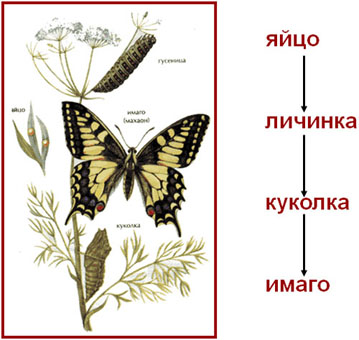 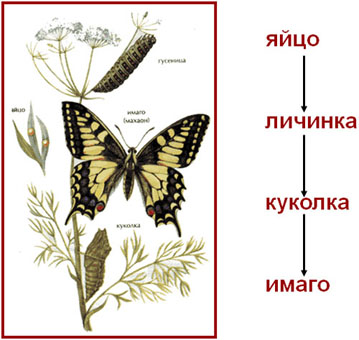 А
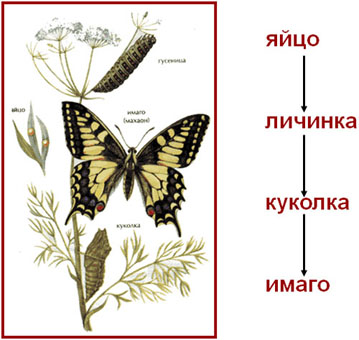 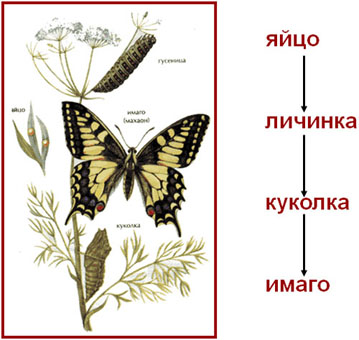 яйцо
гусеница
куколка
бабочка
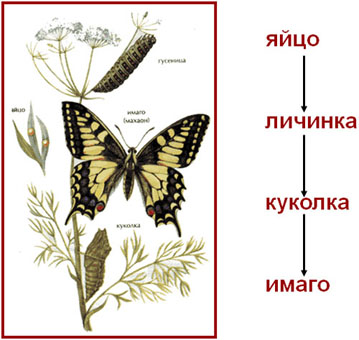 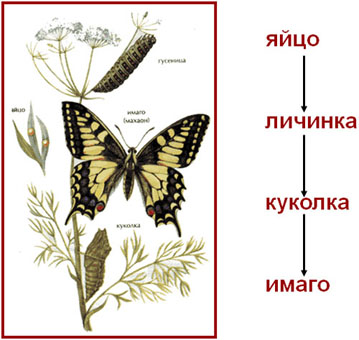 Б
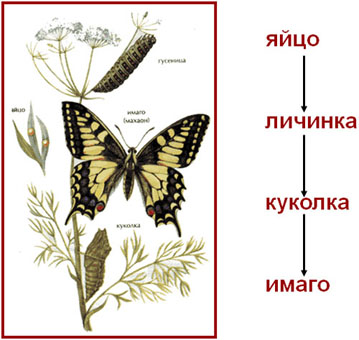 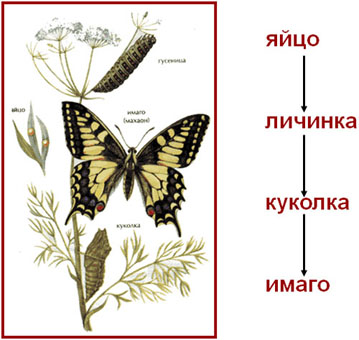 яйцо
гусеница
куколка
бабочка
2. Лягушки и жабы:
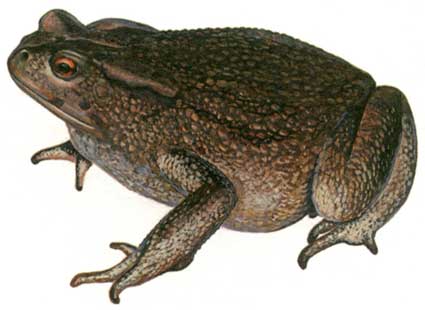 А
Откладывают яйца
Б
Откладывают икру
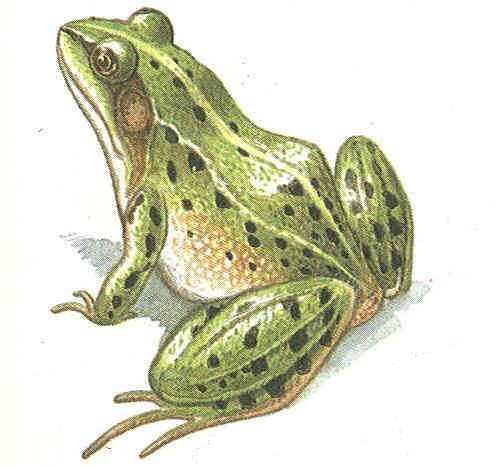 В
Рождают детёнышей
3. Отметь, какие из этих животных откладывают яйца.
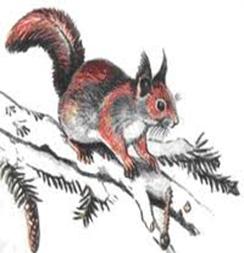 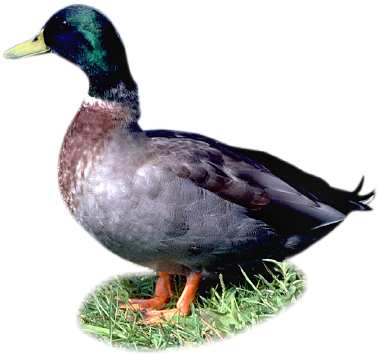 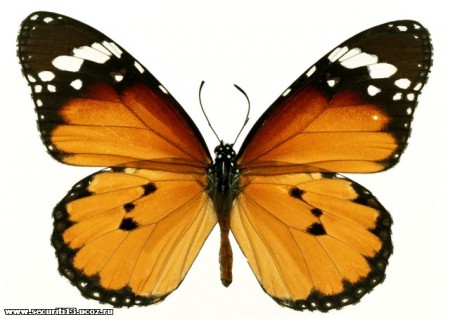 А
Б
В
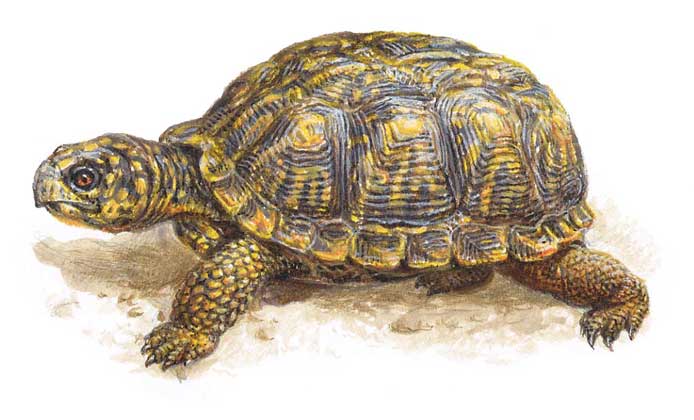 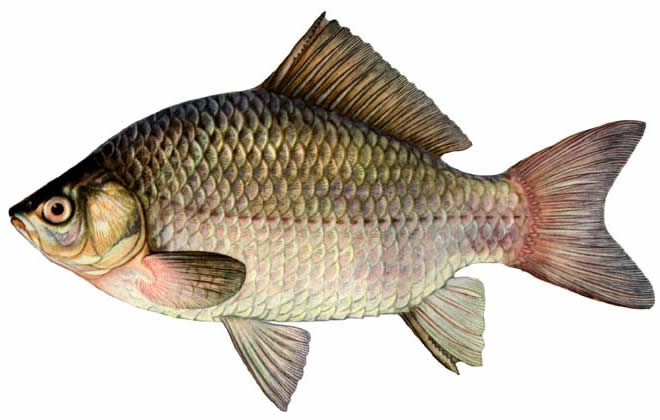 Д
Г
4. На рисунке показаны:
А
Птенцы зяблика
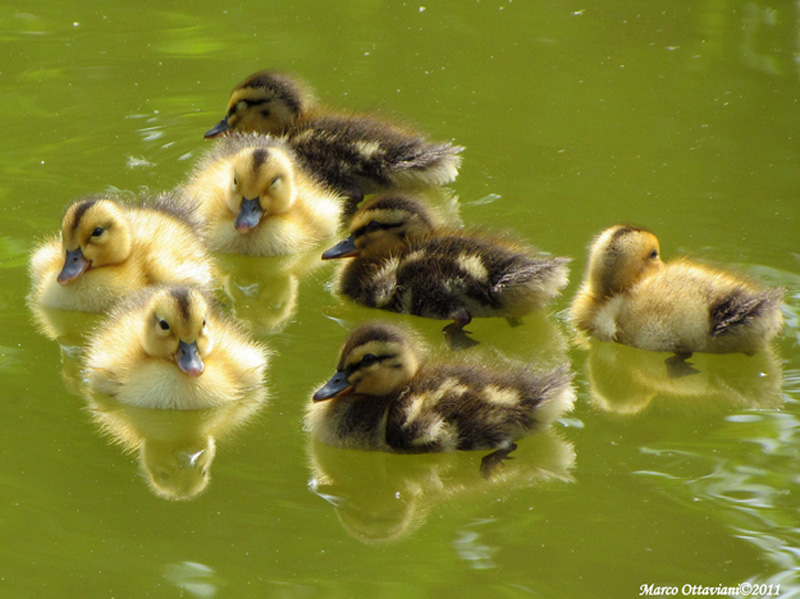 Б
Птенцы утки
5. Какие животные рождают детёнышей и выкармливают их молоком?
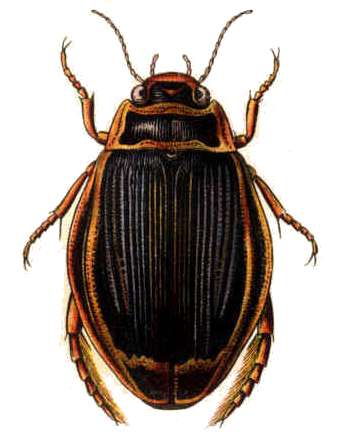 А
Насекомые
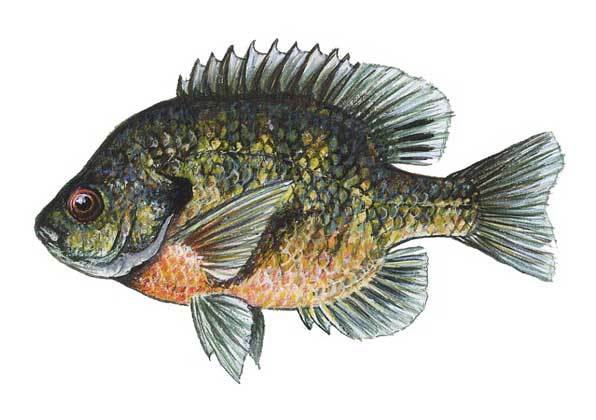 Б
Рыбы
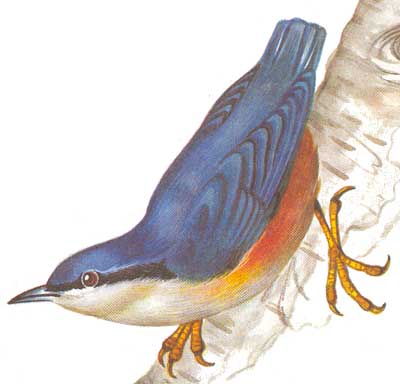 В
Птицы
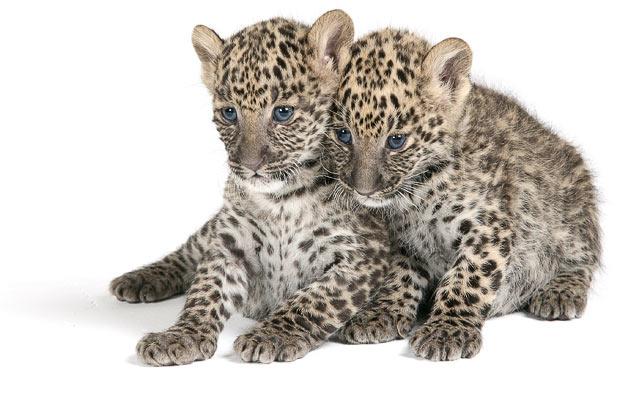 Г
Звери